アクティブ・ラーニングのための
ビジネス・ケース教材集
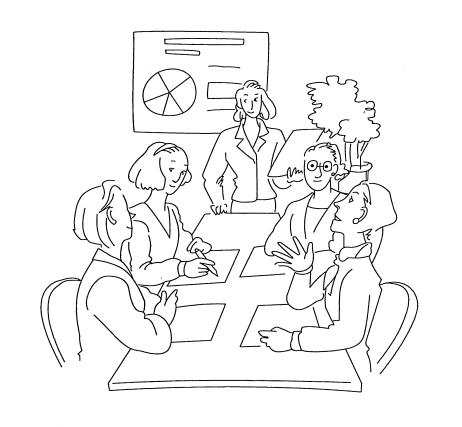 ケース１８
「愛媛蚕種株式会社の活動について」
愛媛県商業教育研究会
愛媛県マーケティング・ビジネス経済研究員会
ワークシート１
　　事例を読み、愛媛蚕種株式会社の
    沿革を述べなさい。
愛媛蚕種株式会社の沿革
1884年(明治17年)　兵頭寅市郎が「麓屋」の屋号で蚕種(さんしゅ)製造を始
　　　　　　　　　　  めた
1905年(明治38年)　合資会社「日進館」となる。
1919年(大正８年)　  株式会社「日進館」と改める。社長：兵頭眞一郎
1946年(昭和21年)　愛媛蚕種株式会社を設立。社長：兵頭利雄
1999年(平成11年)　建物の一部が国の登録有形文化財に指定。

　八幡浜市保内町川之石で130年以上も続いている蚕種製造の老舗で、全国数社しかなく、長野県以西では唯一の蚕種会社。
施設
明治後期・・・・・・・モルタル塗りの洋館・事務室
1919年(大正８年)・・・木造蚕舎

1999年(平成11年)
　　　国の登録有形文化財に指定
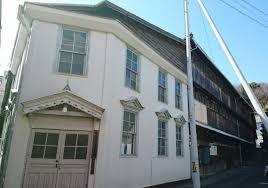 蚕糸業と蚕種業
蚕糸業
　　蚕種業・・・我から卵を採取する

　　養蚕業・・・蚕が繭になるまで飼育する

　　製糸業・・・繭から生糸を製造する
三つまとめて
　蚕糸業
ワークシート２
　　蚕種業について述べなさい。
蚕糸業と蚕種業
蚕種業
　　ア　切　開
　　　　　・繭先を切り、蛹(さなぎ)を取り出す作業
　　イ　鑑　別
　　　　　・蛹を雌雄に分ける作業
　　ウ　羽化、交尾、産卵
　　　　　・早朝に羽化した蛾を午前中に交尾させ卵を産ませる
　　　　　・交尾を終えたオスは冷蔵庫で休ませ、メスは卵を産ませる
　　　　　・受精していれば卵の色は３日ほどで黄色から褐色に変わる
ワークシート３
　　冷蔵庫を設置している理由について　
　考えなさい。
ワークシート４
　　蚕はどのような最先端分野に利用さ
　れているか述べなさい。
ワークシート５
　　今後の方向性(経営活動)について
　述べなさい。
新たな取組
ネコやイヌの風邪治療薬製造に一役
　　蚕をウイルスに感染させるとインターフェロンを作り出す。蚕がネコや
　イヌの風邪を治す時代になっている。
　　※　インターフェロン・・・ウイルス増殖の阻止や細胞増殖の抑制の働
　　　　　　　　　　　　　　　きがある
最先端技術(バイオ産業)に欠かせない存在
　　蚕は各種の遺伝子を組み入れると絹・インターフェロン・コラーゲンな
　どを大量につくり出すほか、酵素、試薬なども作り出す。さらに新しいシ
　ルク素材も生まれている。
蚕は21世紀のバイオ産業に欠かせない存在